Урок музыки в 1 классе
«Сочини мелодию»

Урок создан по программе
 Г. Сергеевой и Г. Критской 
учителем музыки 
ГБОУ «Гимназия № 1562
 имени Артёма Боровика» г. Москвы 
Шевченко Татьяной Александровной
А.С. Пушкин
Из "Евгения Онегина"

Уж небо осенью дышало,
Уж реже солнышко блистало,
Короче становился день,
Лесов таинственная сень
С печальным шумом обнажалась,
Ложился на поля туман,
Гусей крикливый караван
Тянулся к югу: приближалась
Довольно скучная пора;
Стоял ноябрь уж у двора.
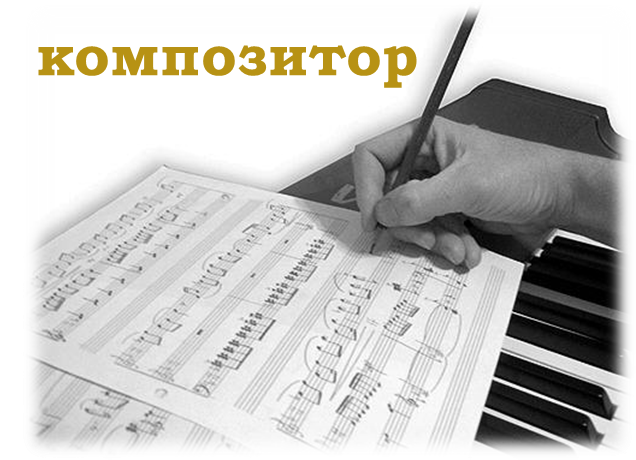 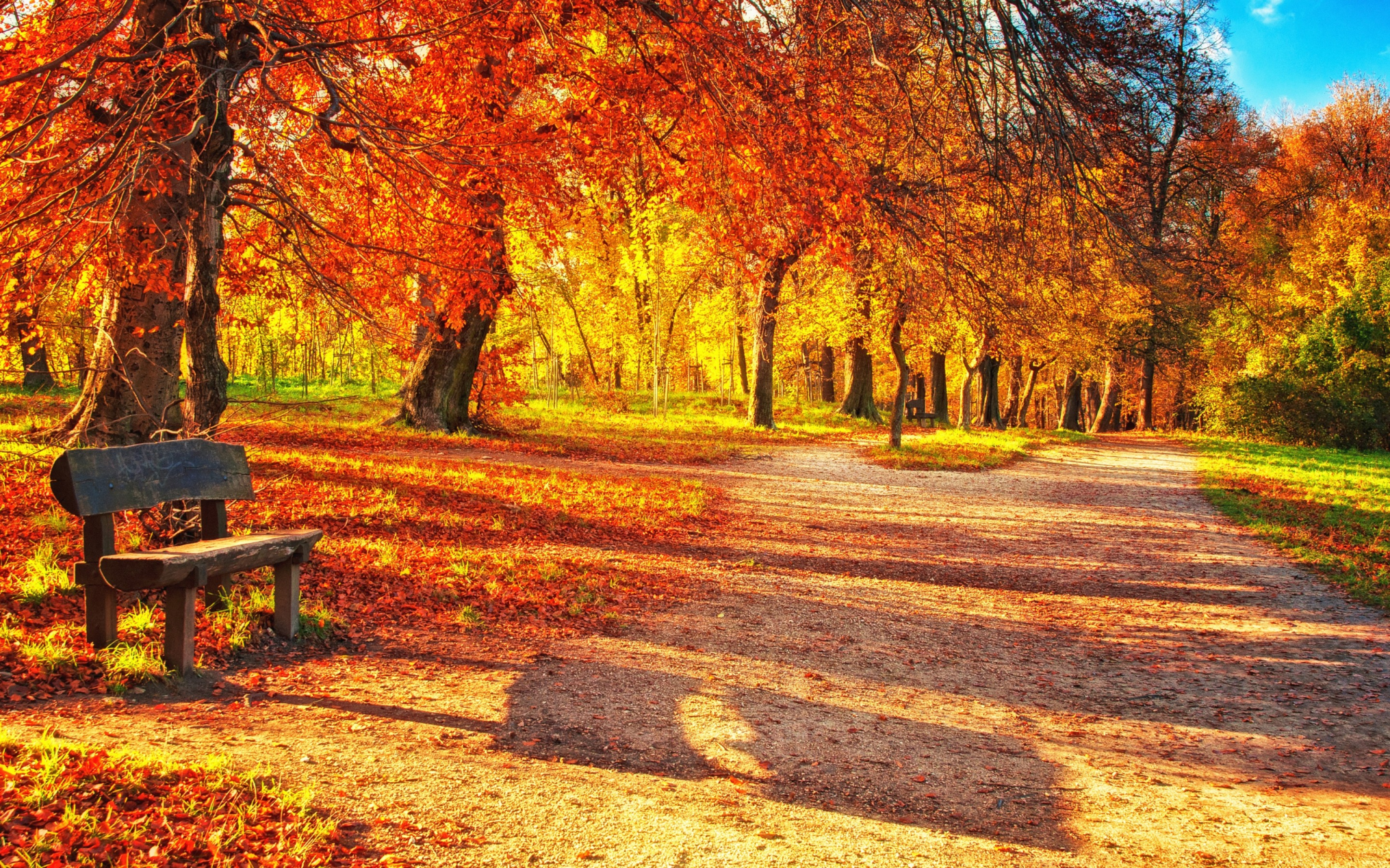 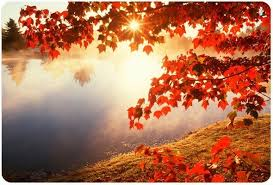 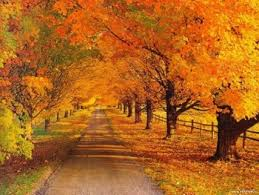 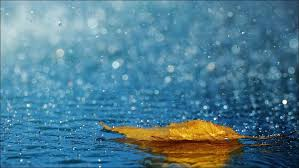 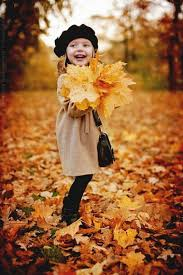 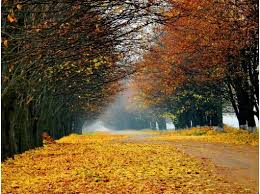 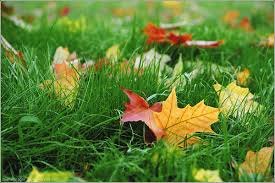 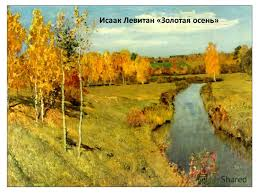 В. Поленов «Золотая осень»
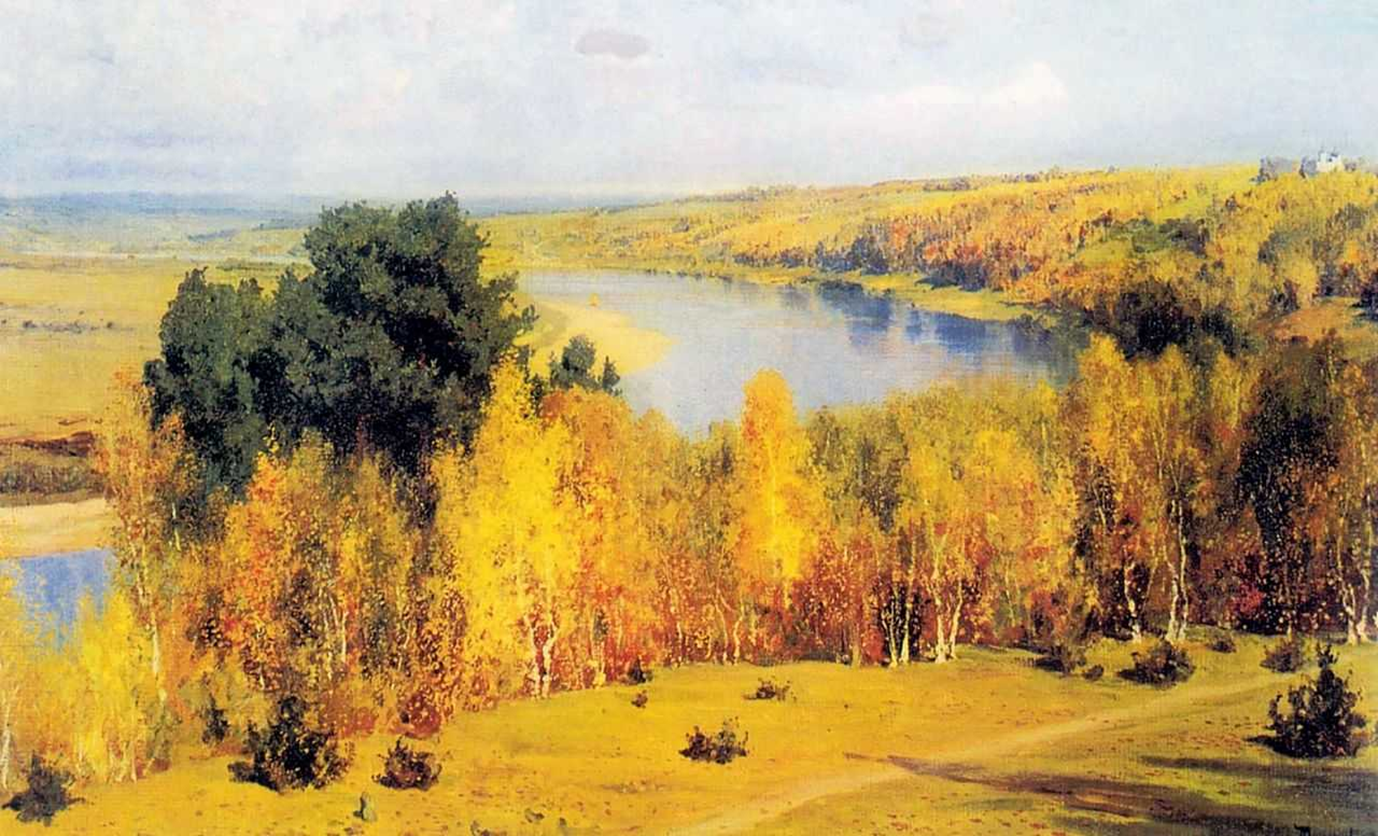 И. Грабарь «Рябинка»
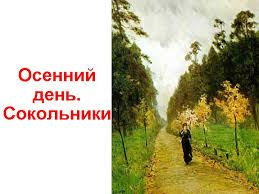 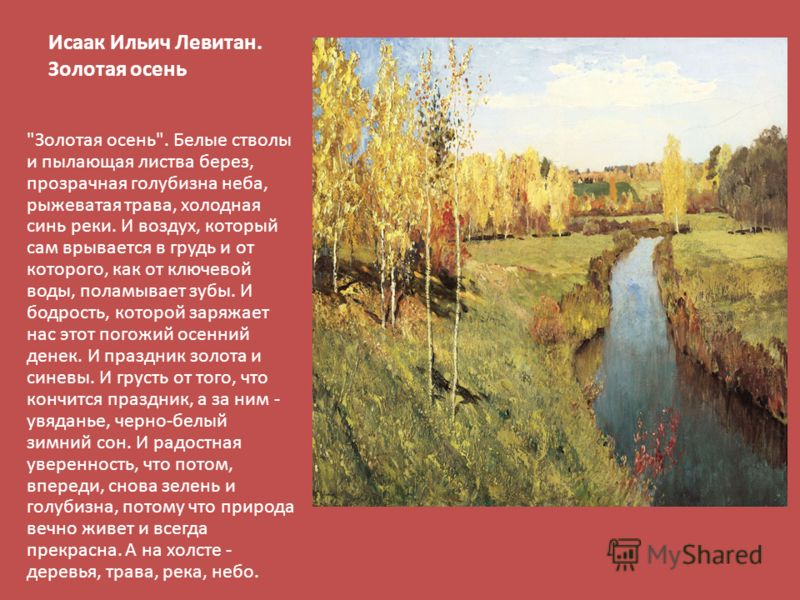 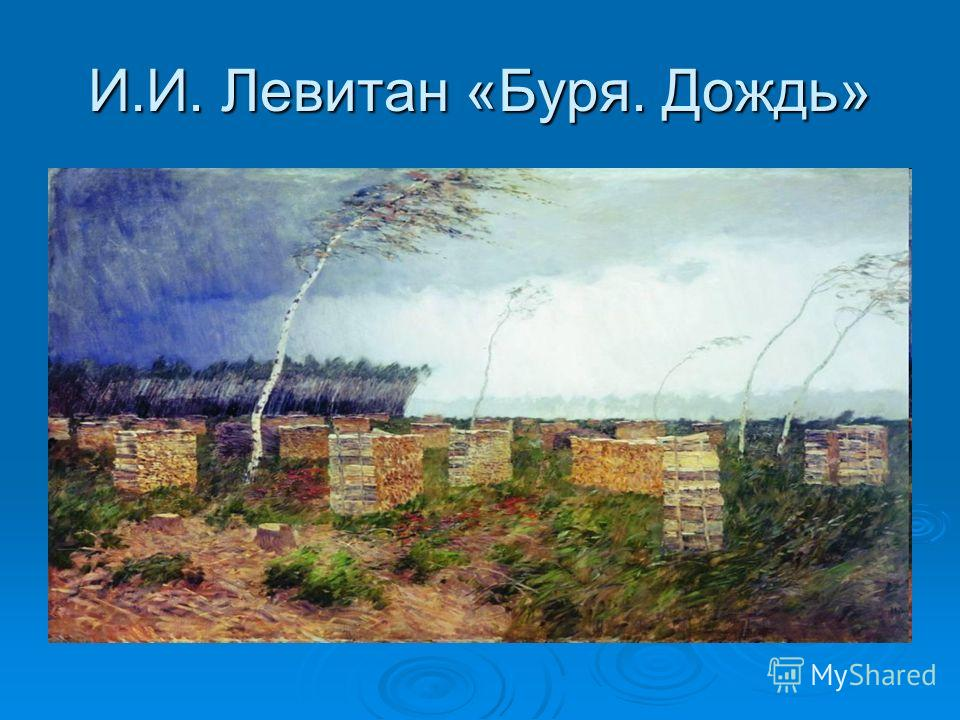 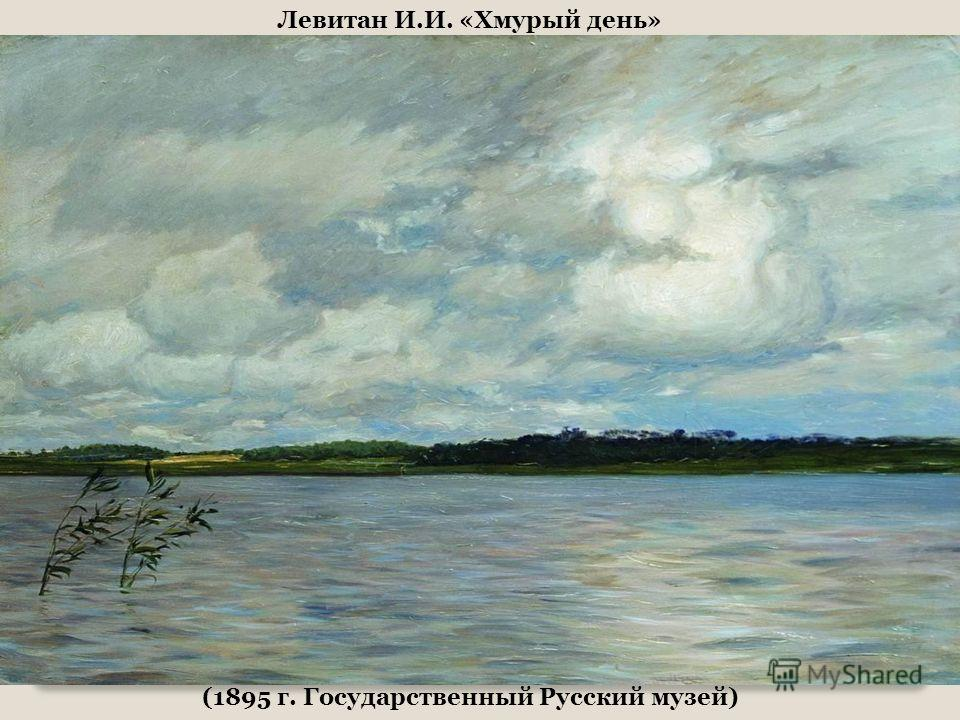 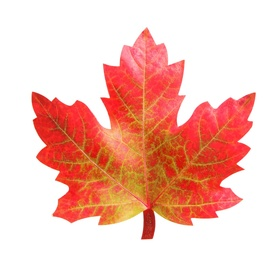 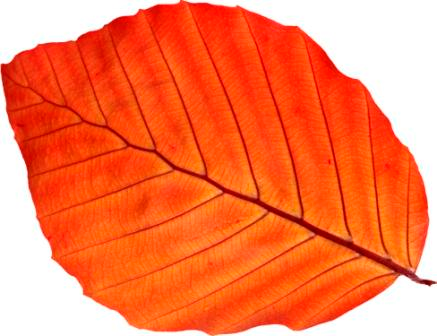 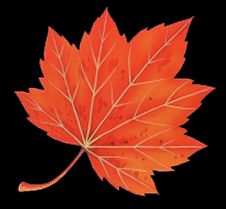 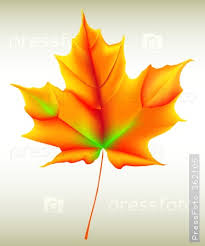 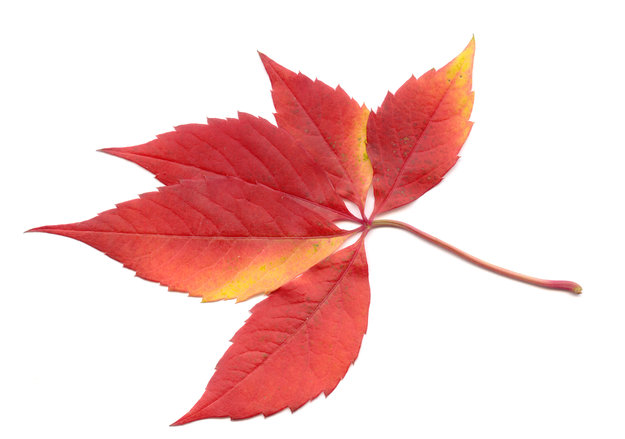 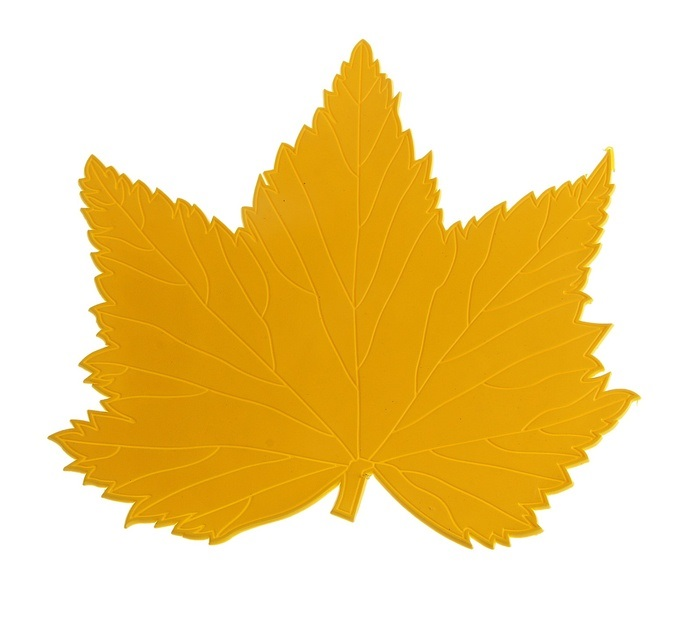 Игра-импровизация «Эхо».
Собирайся,  детвора!                                           
Начинается игра!                                                 
Да ладошек не жалей!                                         
Бей в ладоши веселей!                                        
2. Сколько времени сейчас?                                   
Сколько будет через час?                                   
И неправда: будет два!                                       
Дремлет ваша голова!
3.	Как поёт в селе петух?                                       Да не филин, а петух?                                        Вы уверенны, что так?                                       А на самом деле как?                                          4.	Сколько будет дважды два?                               А двенадцать минус два?                                   Замечательный ответ,                                         Математикам – привет!
5.	Это ухо или нос?                                                 Или, может, сена воз?                                         Это локоть или глаз?                                          А вот это что у нас?                                            6.	Вы хорошие – всегда?                                        Или только иногда?                                            Вы устали отвечать?                                           Попрошу вас помолчать.
В. Николаев «Песенка об осеннем солнышке».
Домашнее задание.
Вспомнить, какие песни про осень вам известны.
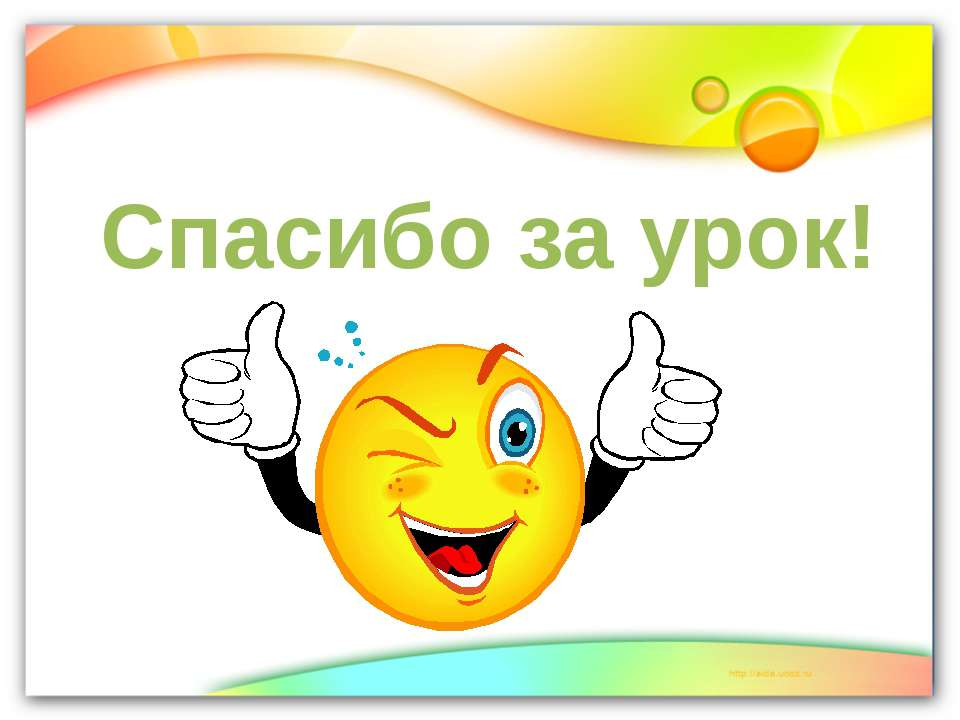